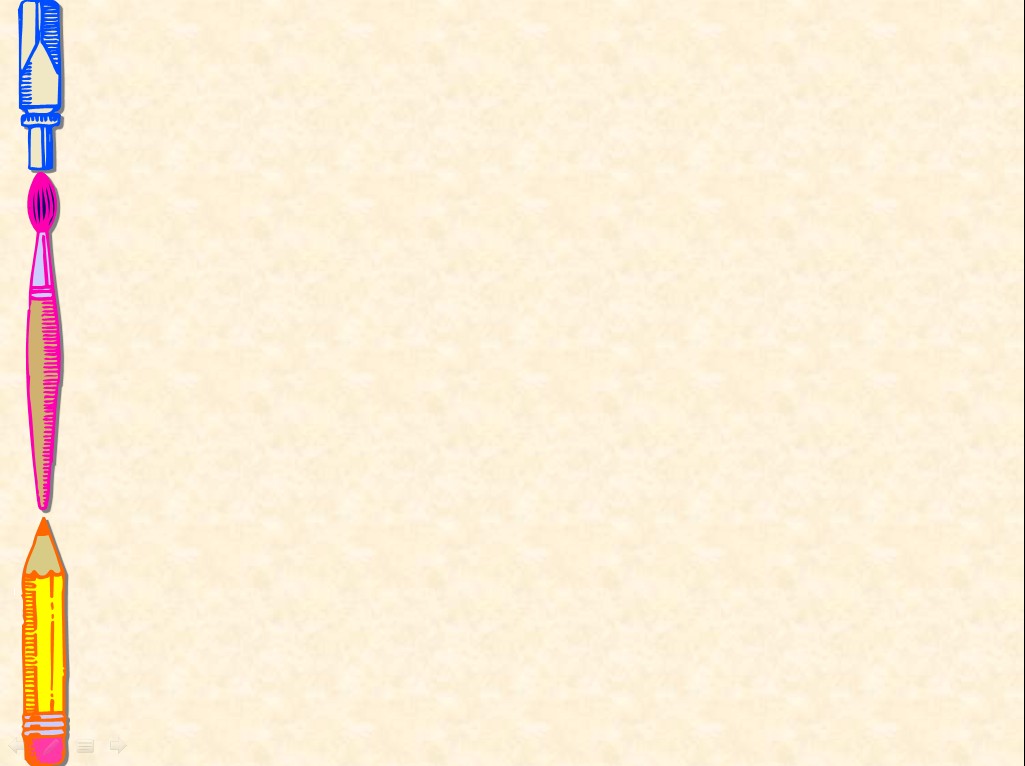 Технология создания веб-квеста на уроках английского языка
Дохтуркина Наталья Анатольевна,
учитель английского языка 
МАОУ СОШ № 16 г. Балаково
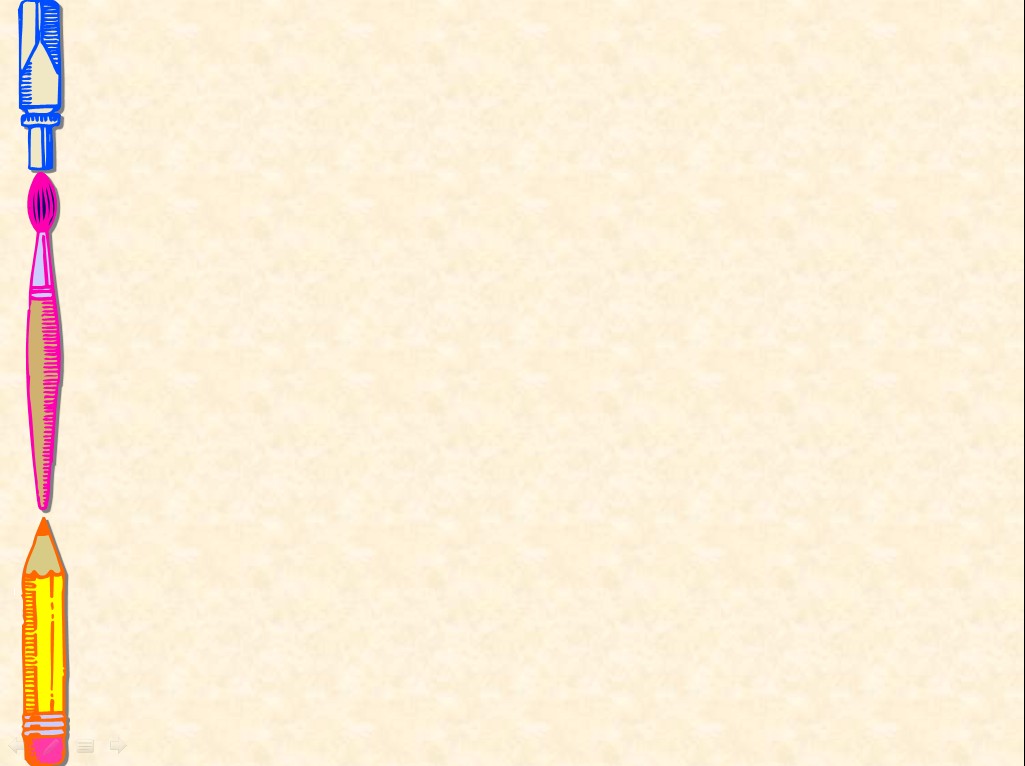 Что же такое Web-quest?
Web-Quest – это формат урока с ориентацией на развитие познавательной, исследовательской деятельности учащихся, на котором основная часть информации добывается через ресурсы Интернет
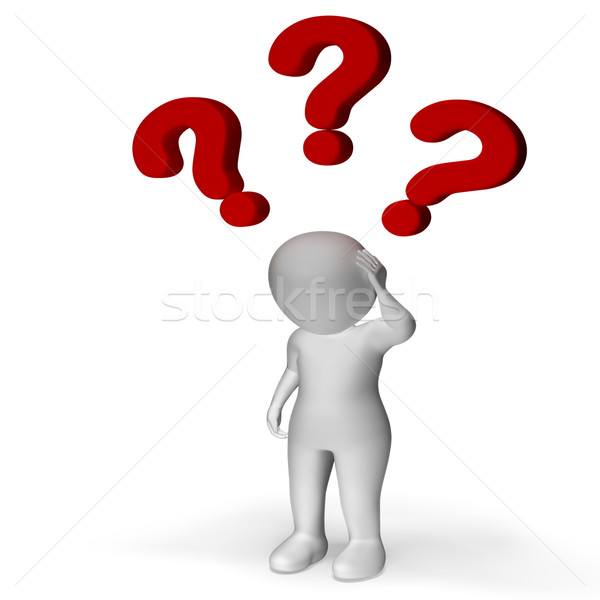 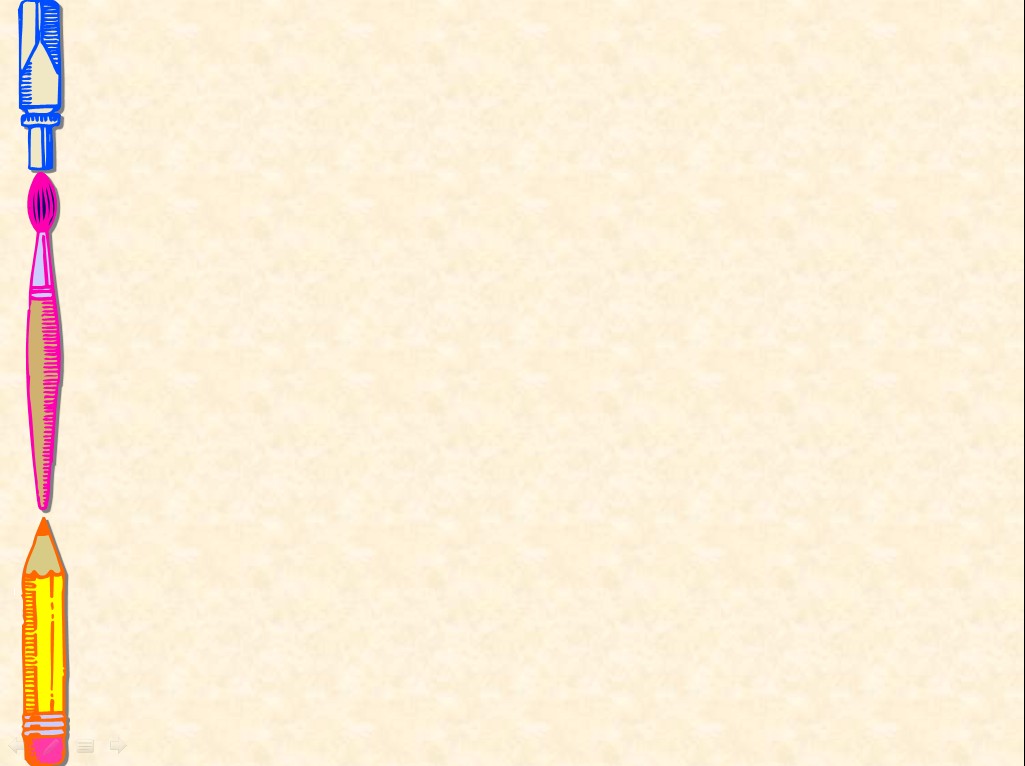 УМК “Spotlight” 3 класстема “Food”
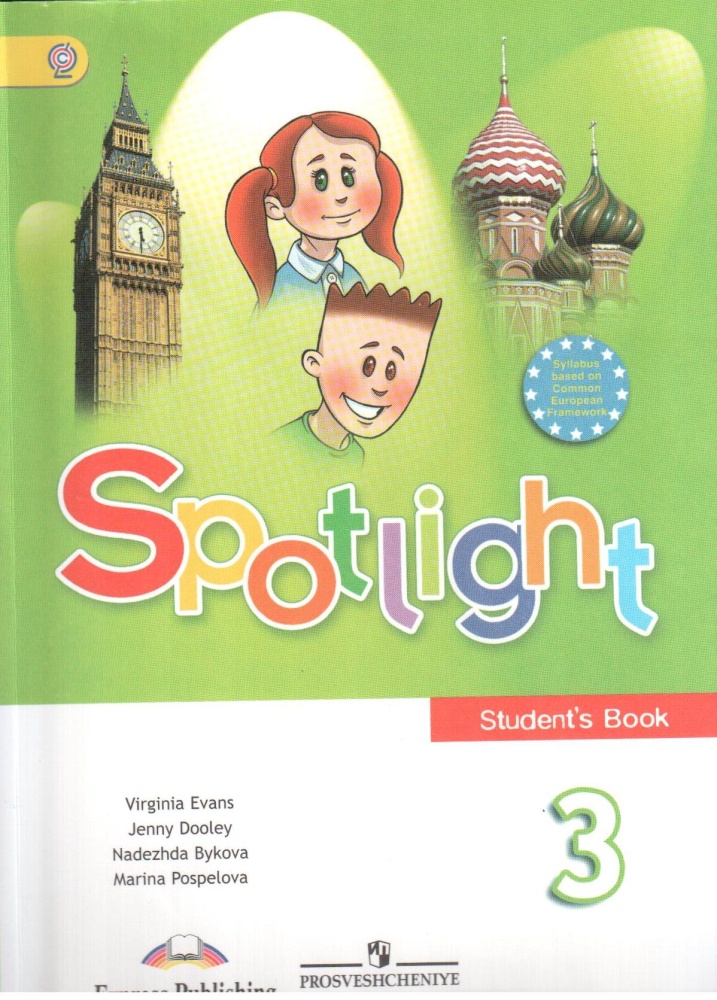 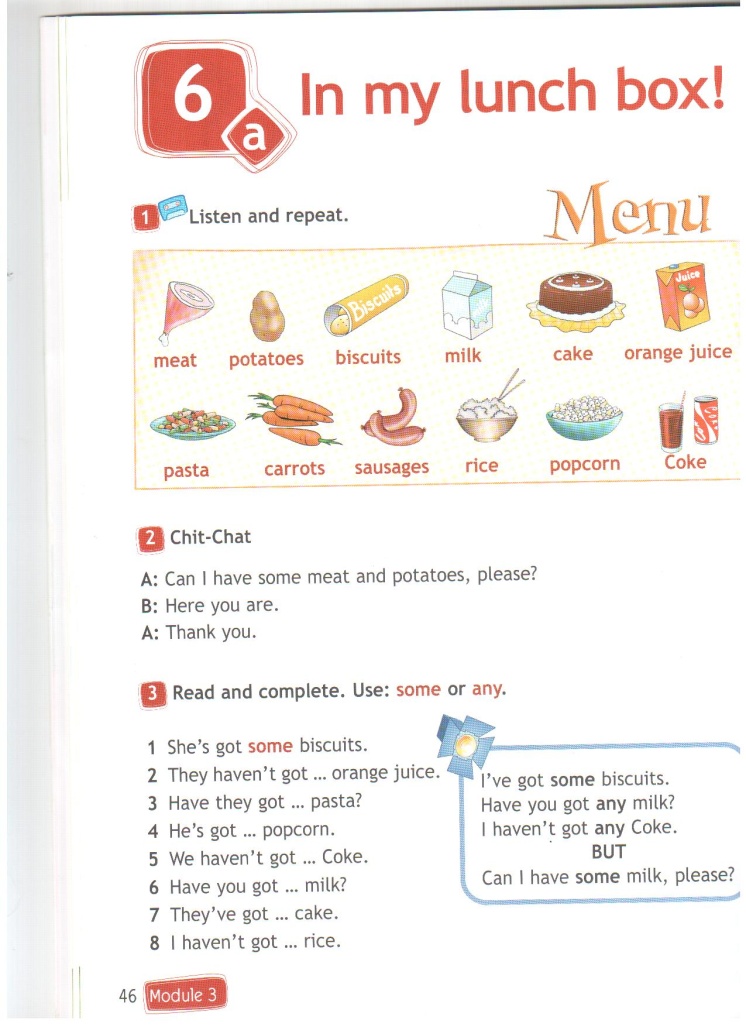 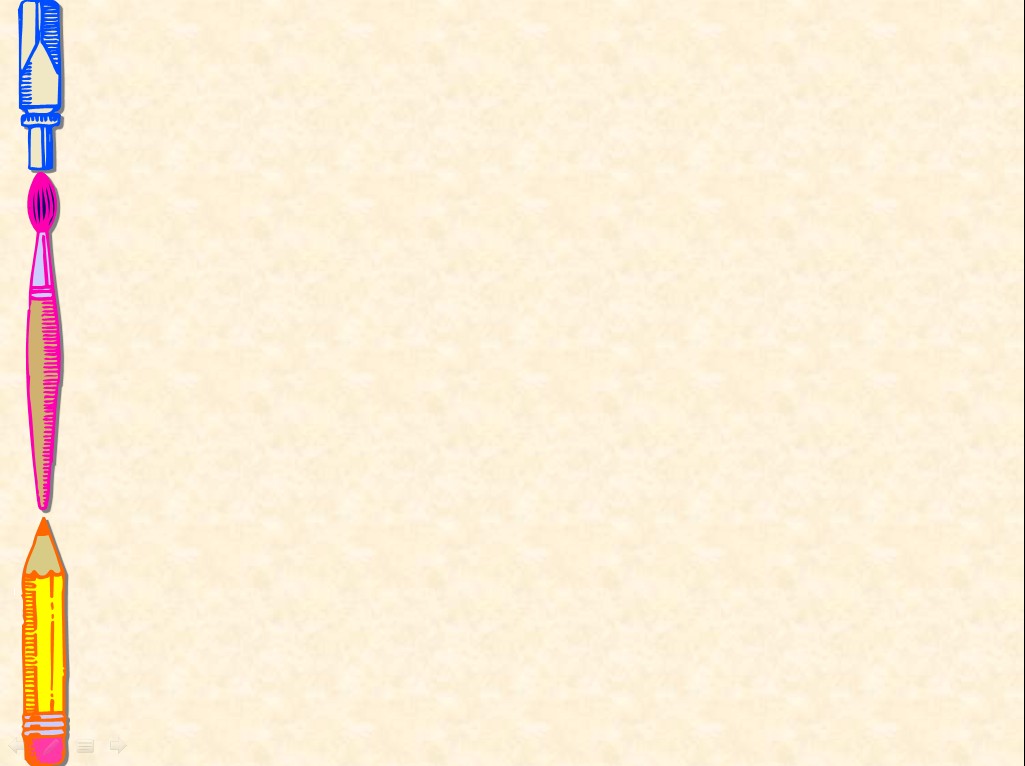 zunal.com
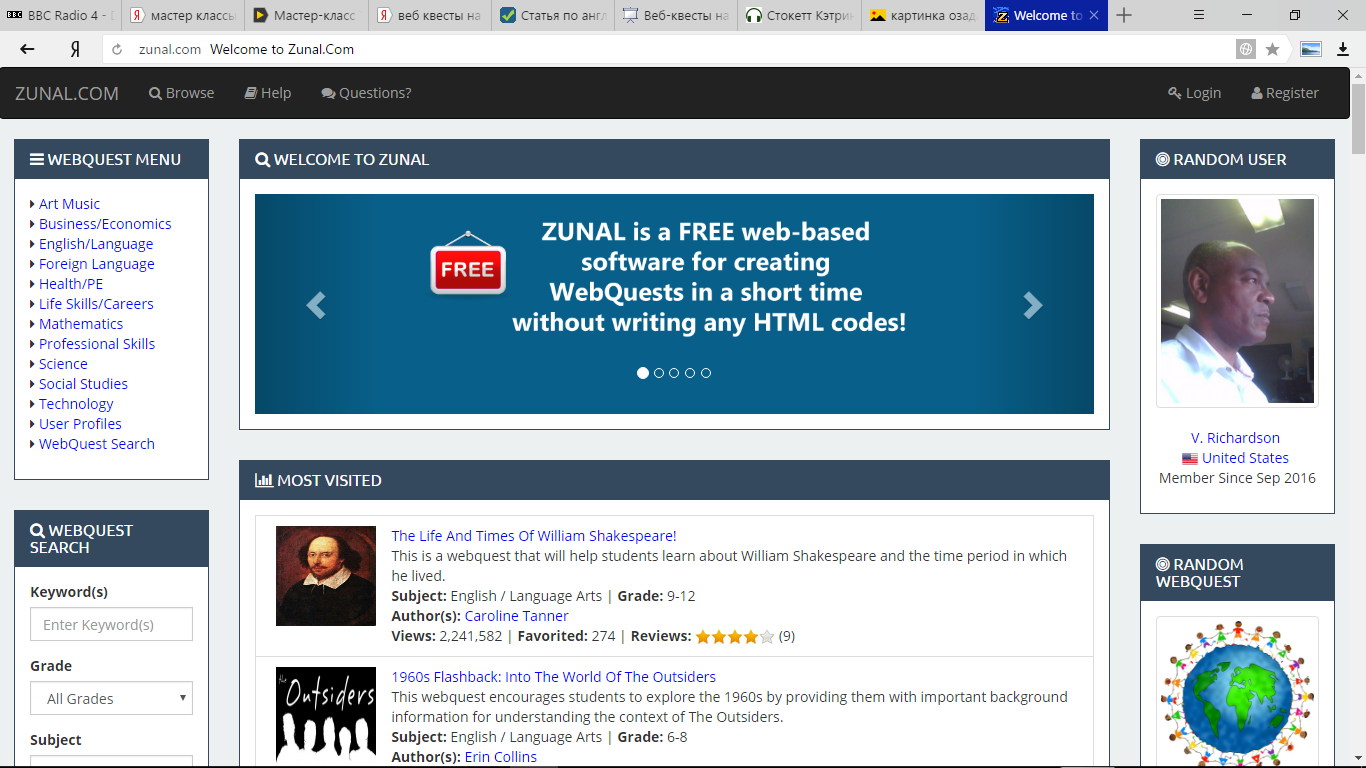 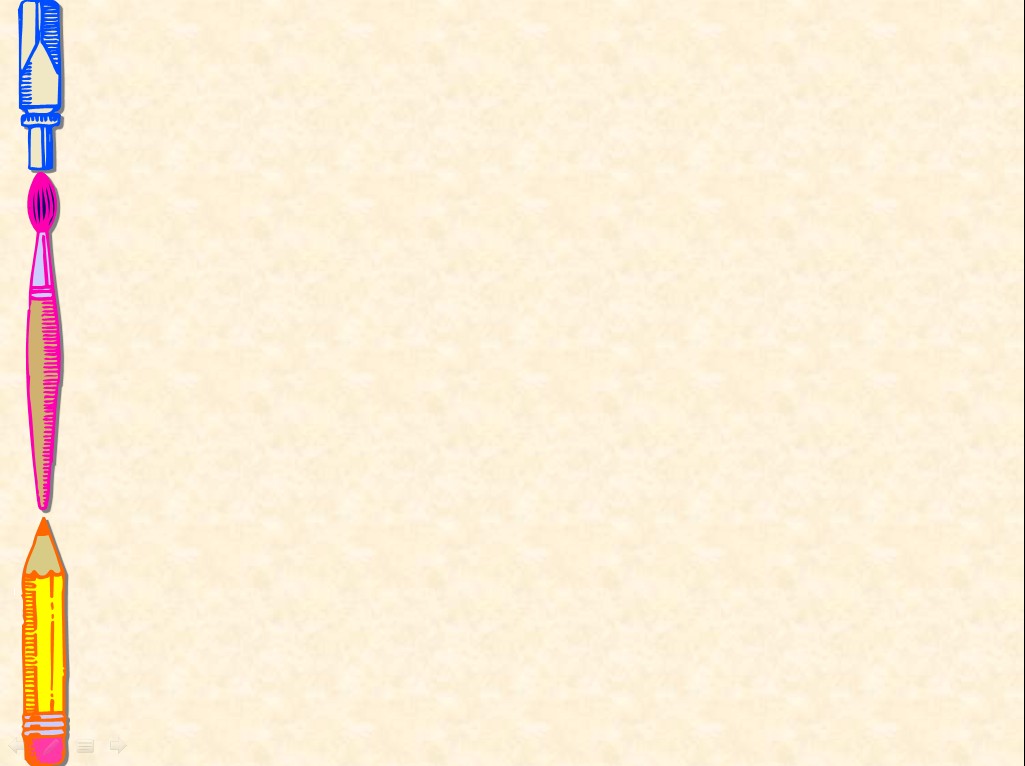 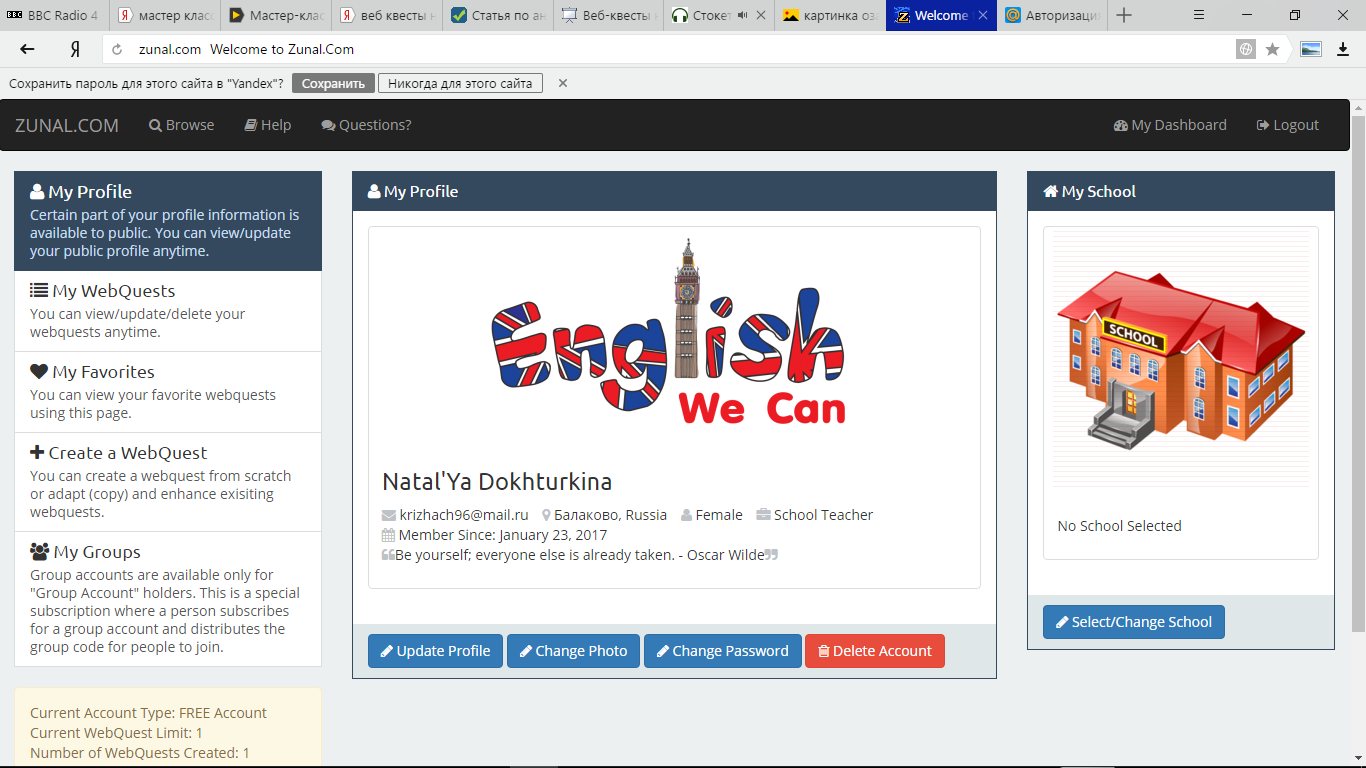 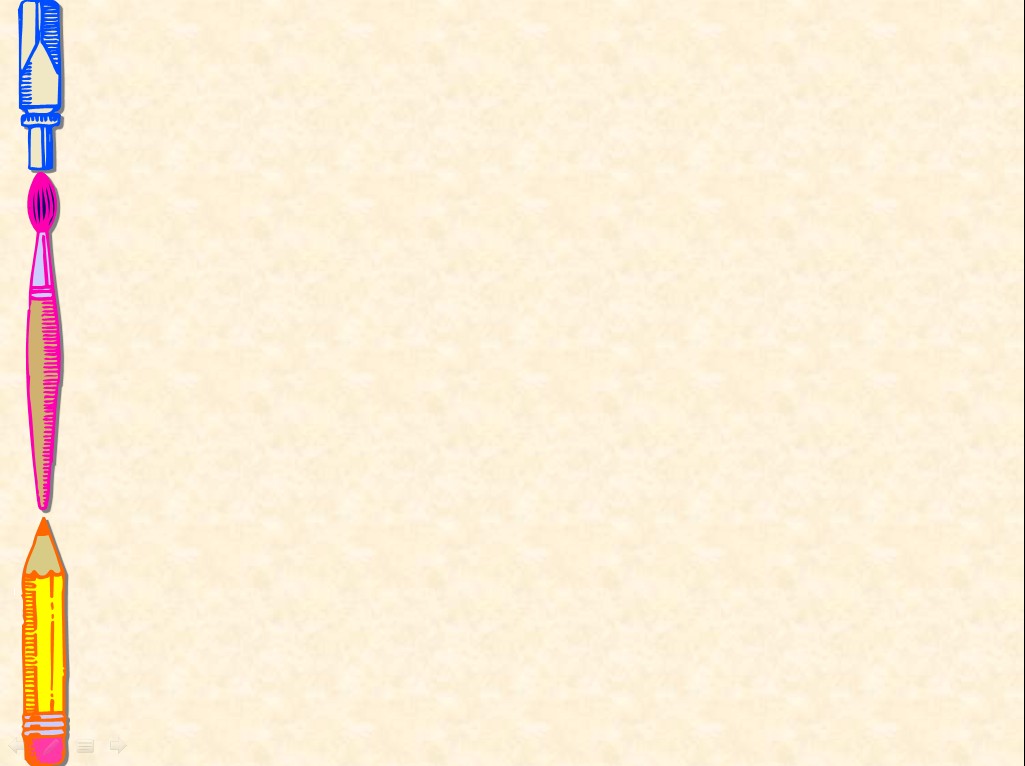 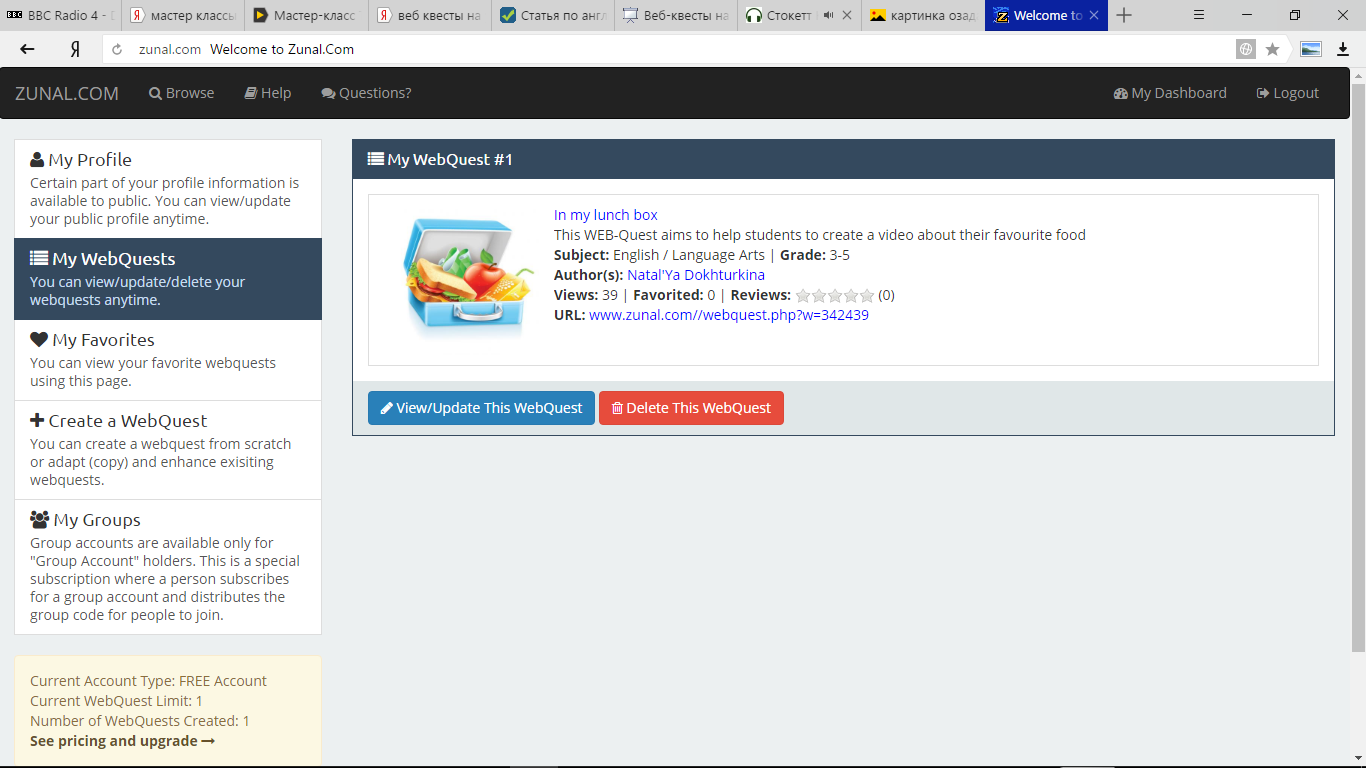 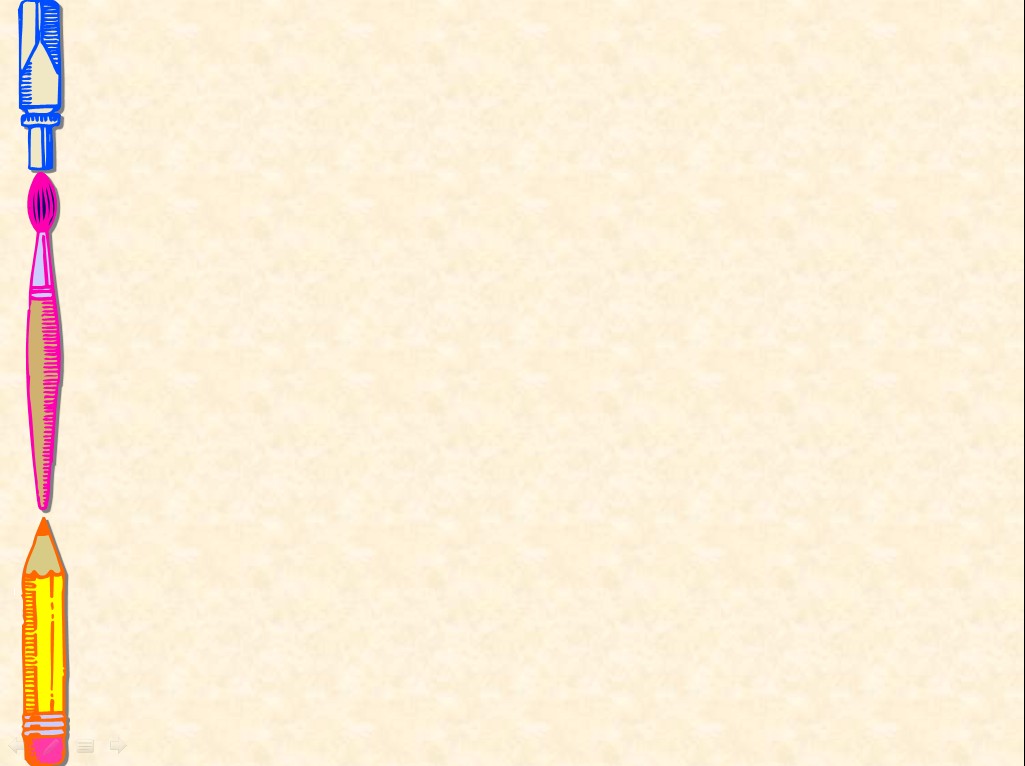 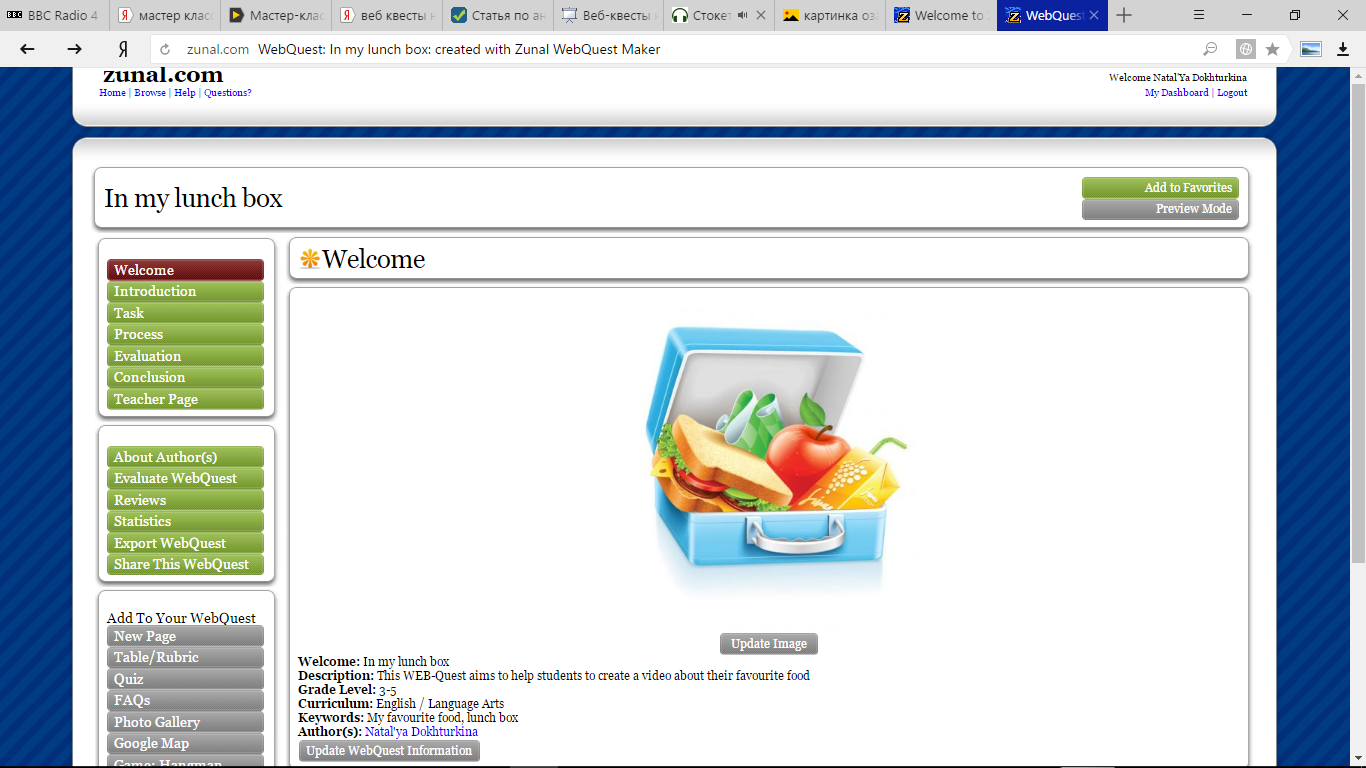 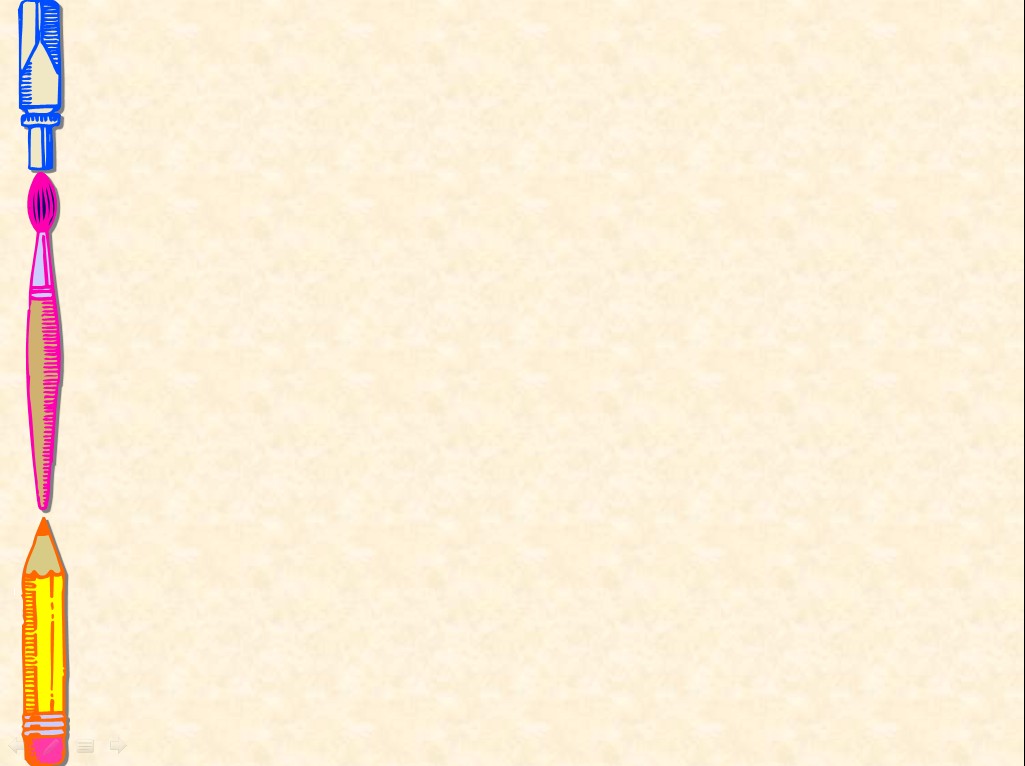 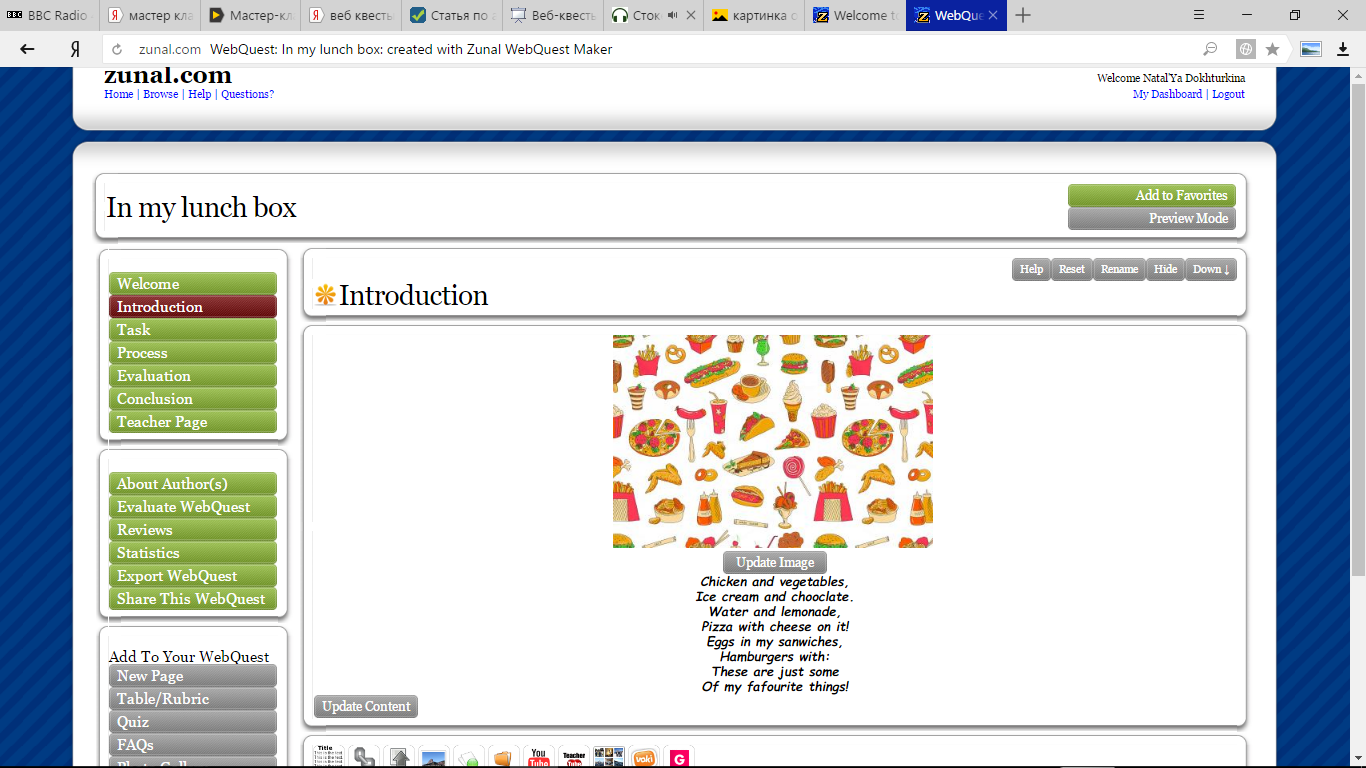 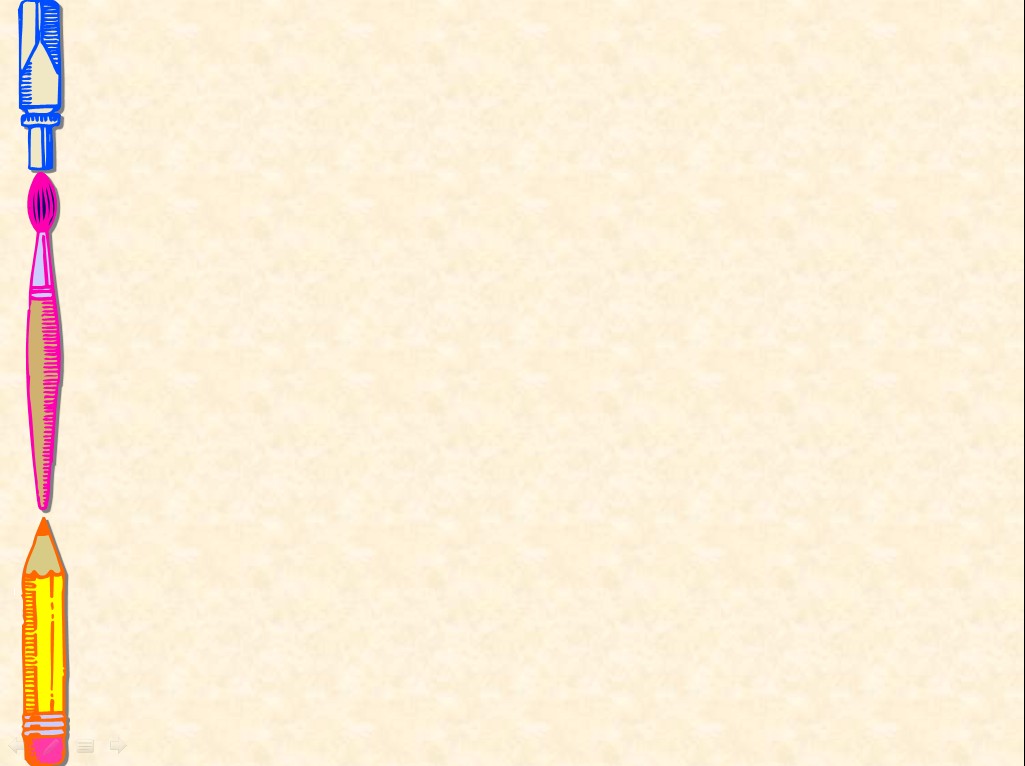 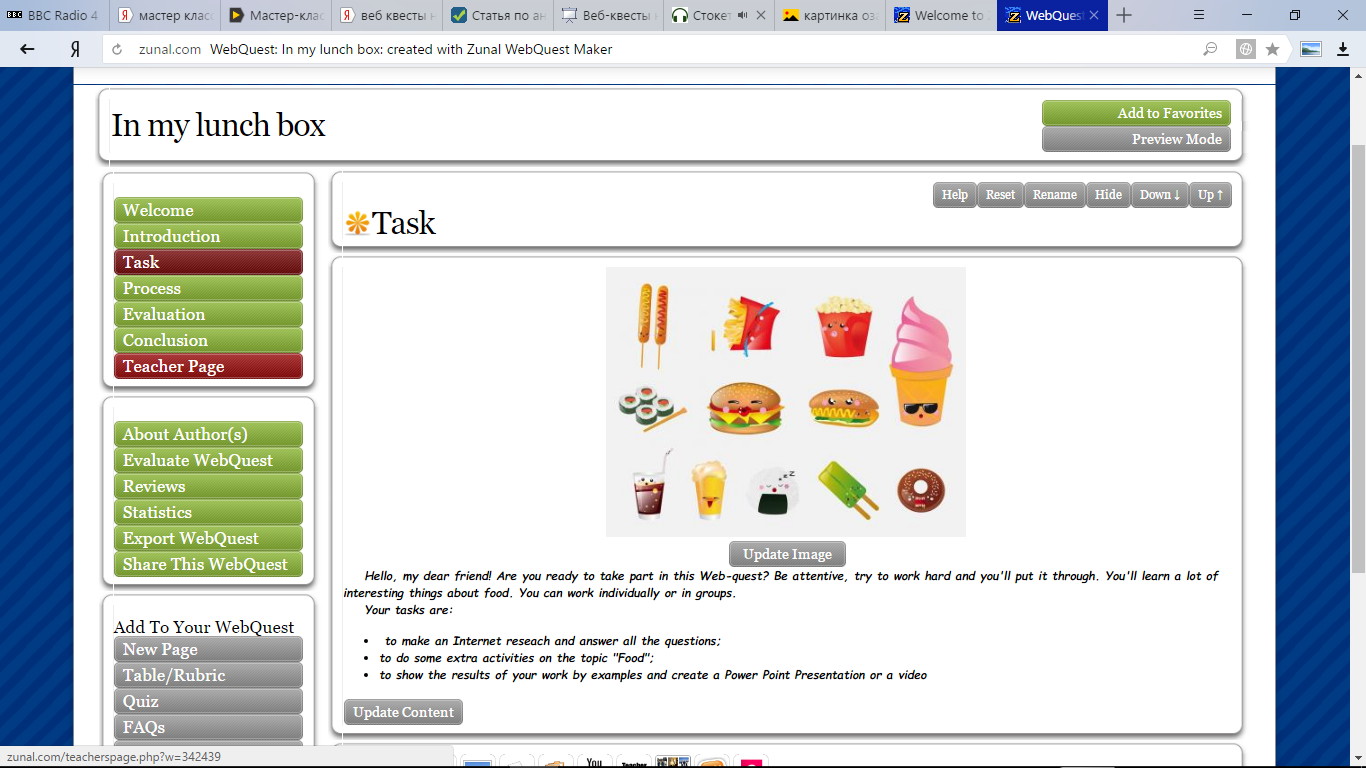 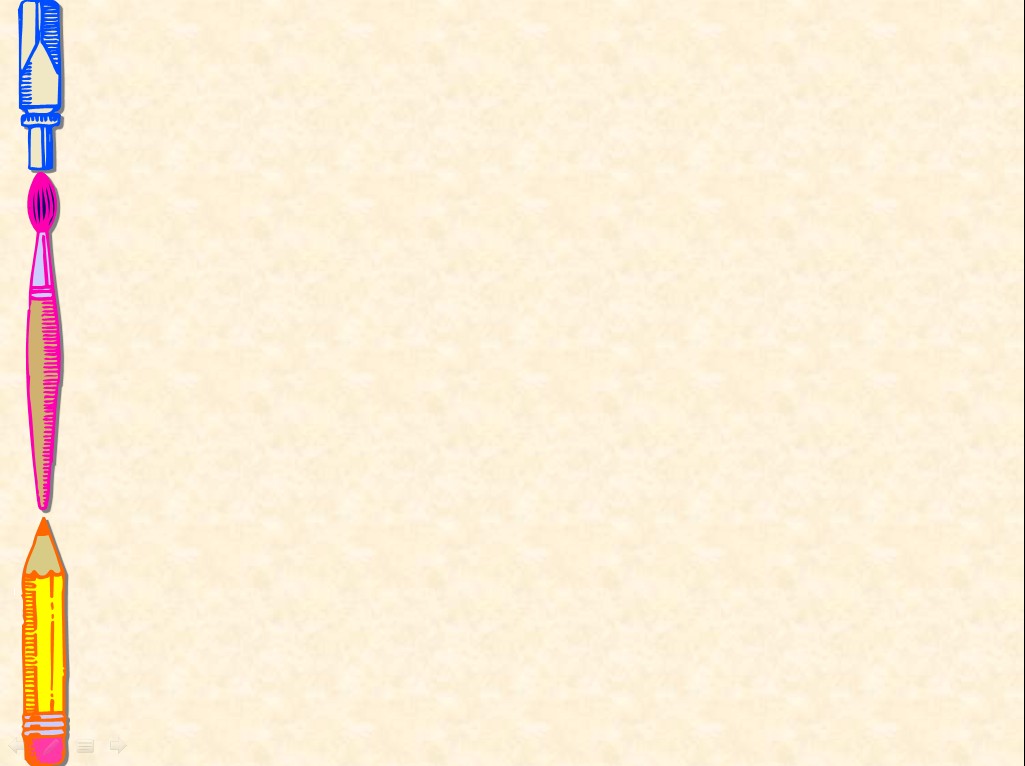 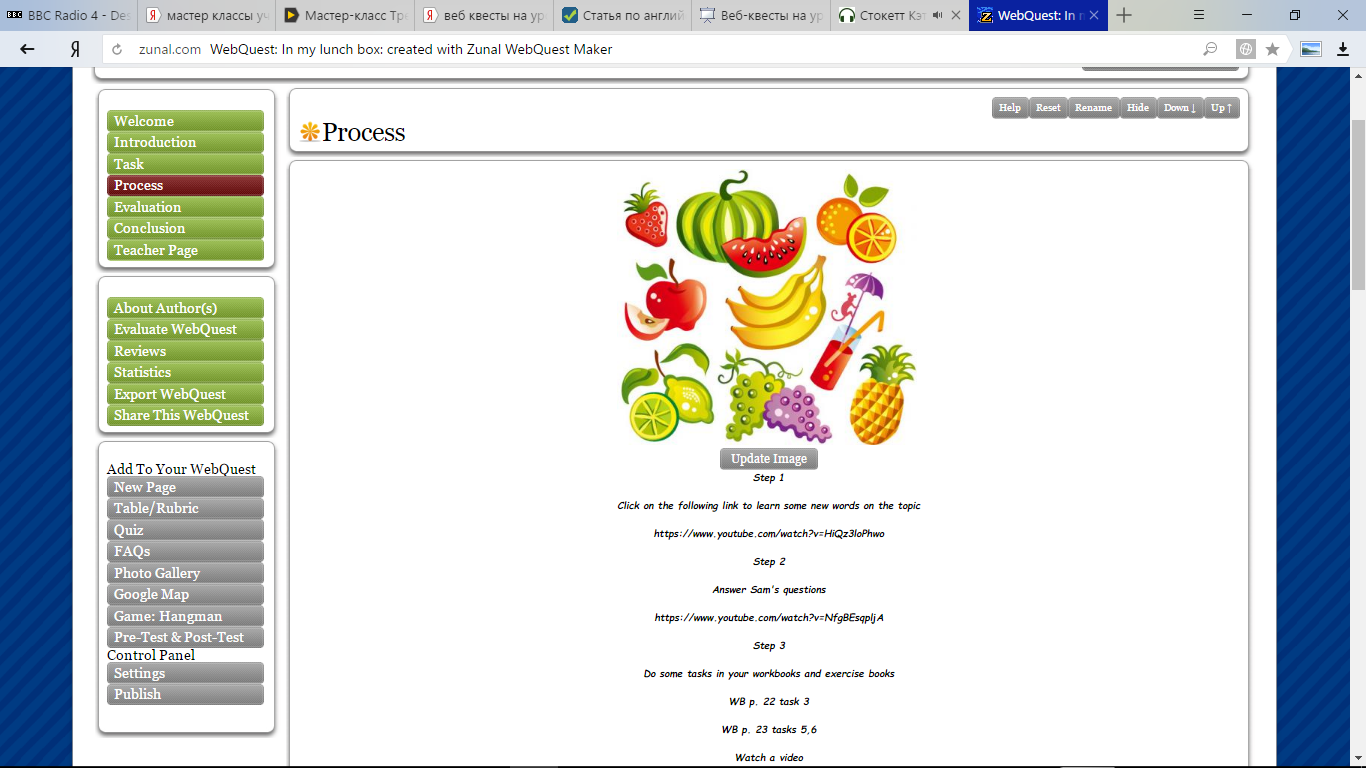 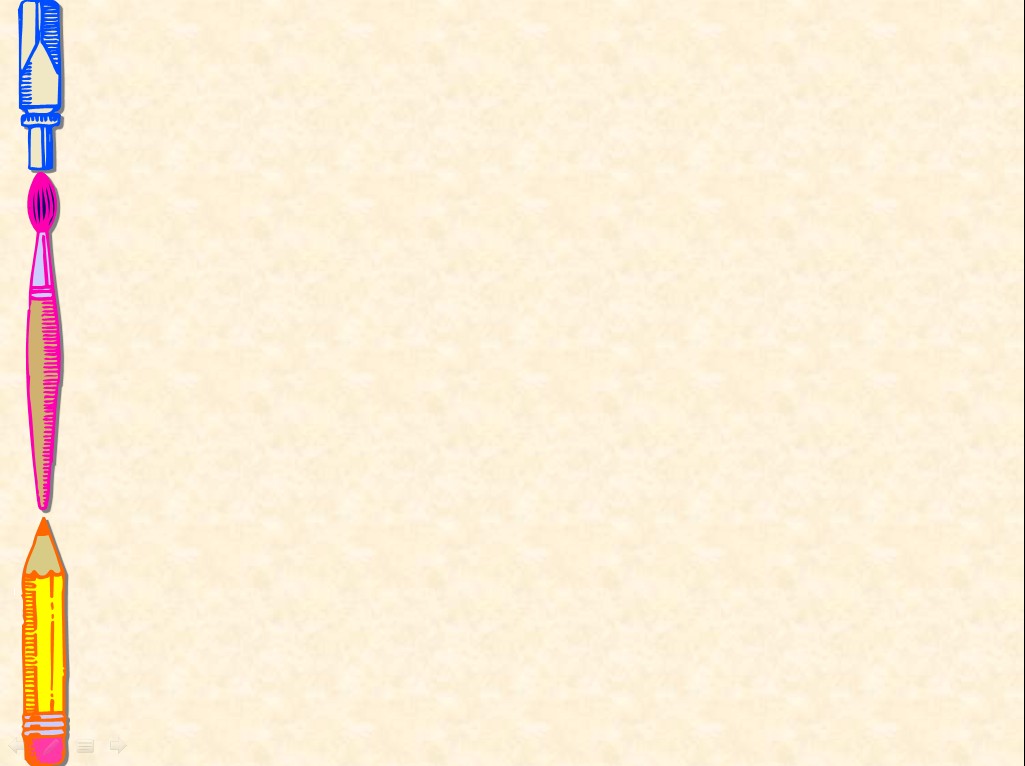 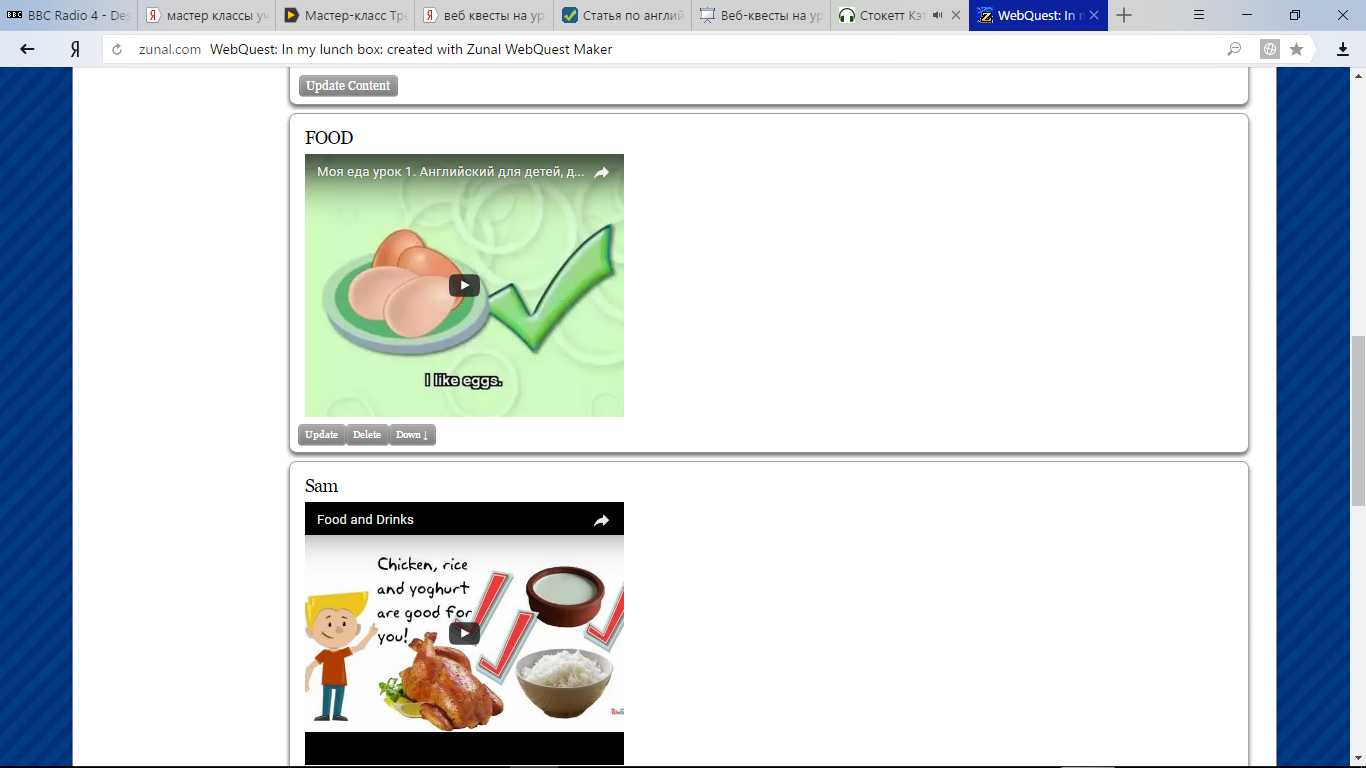 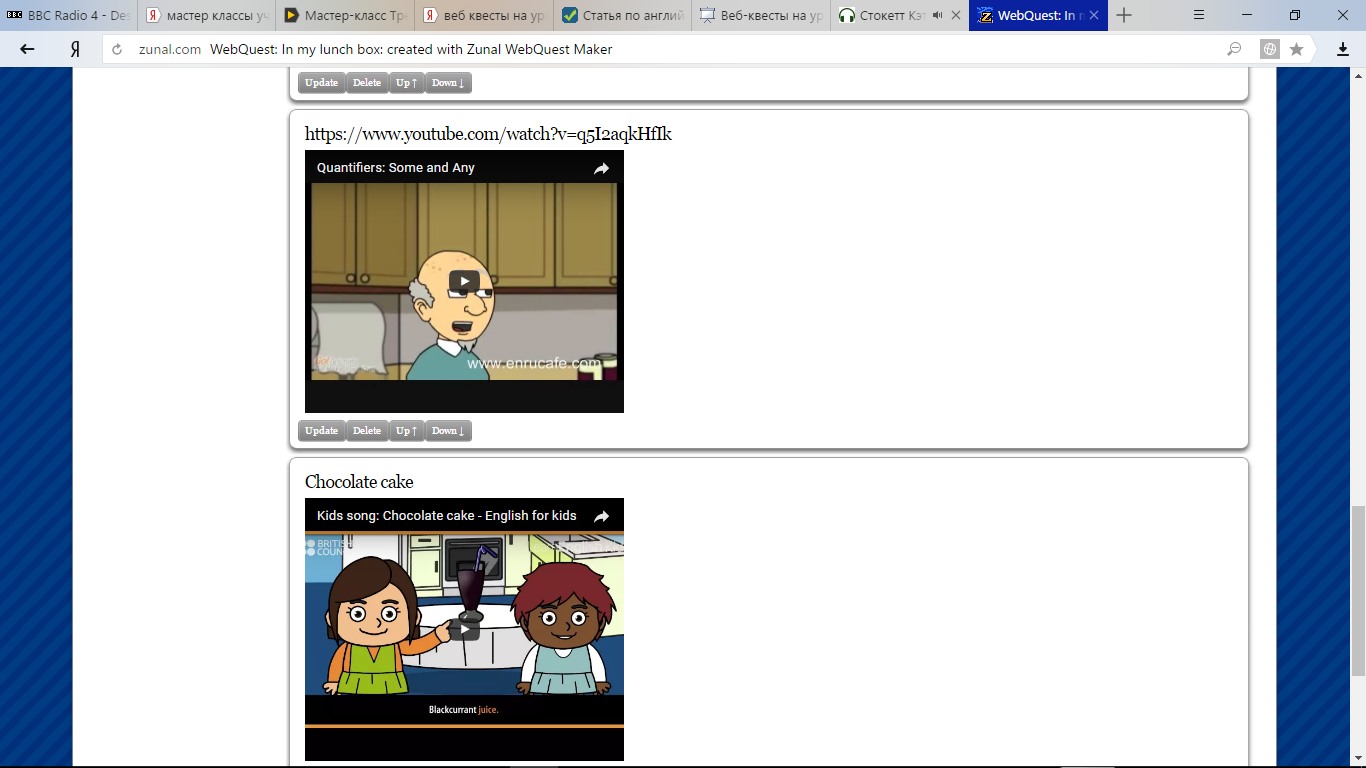 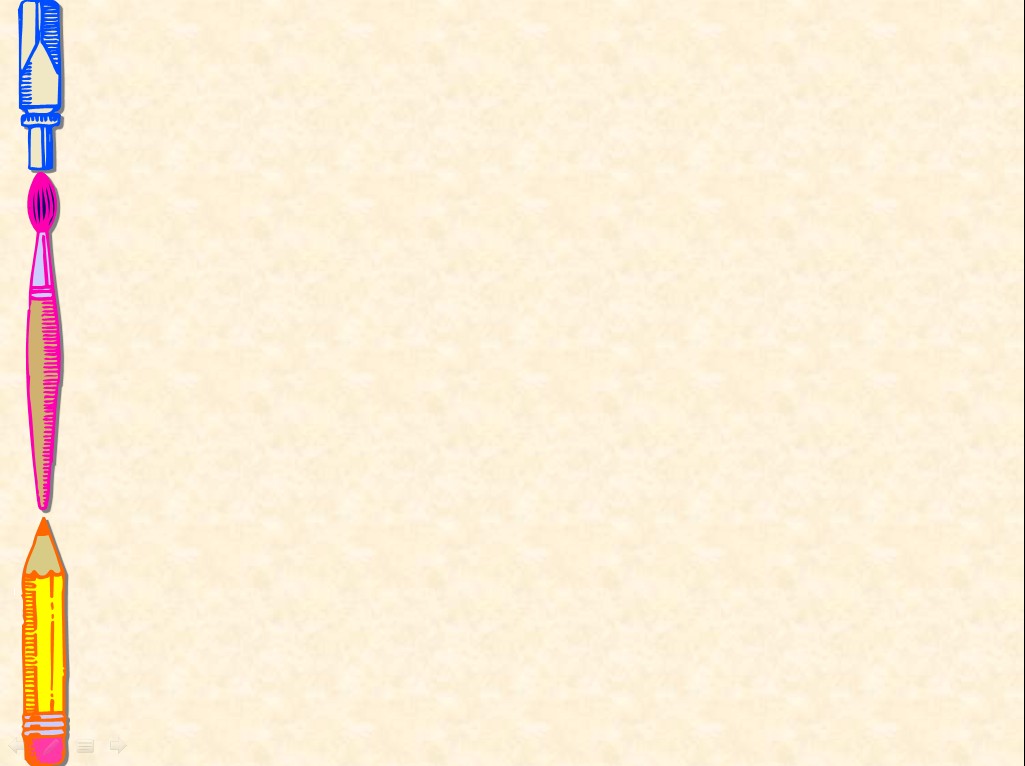 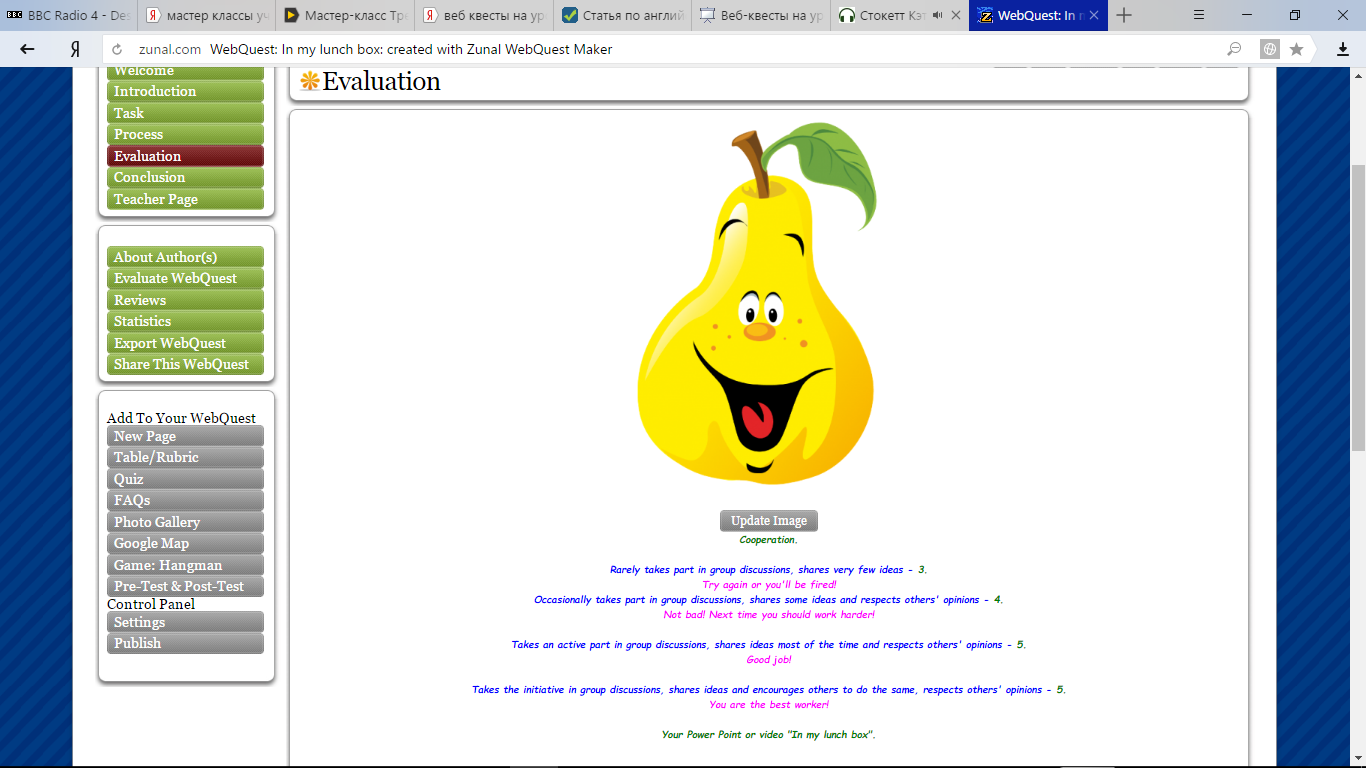 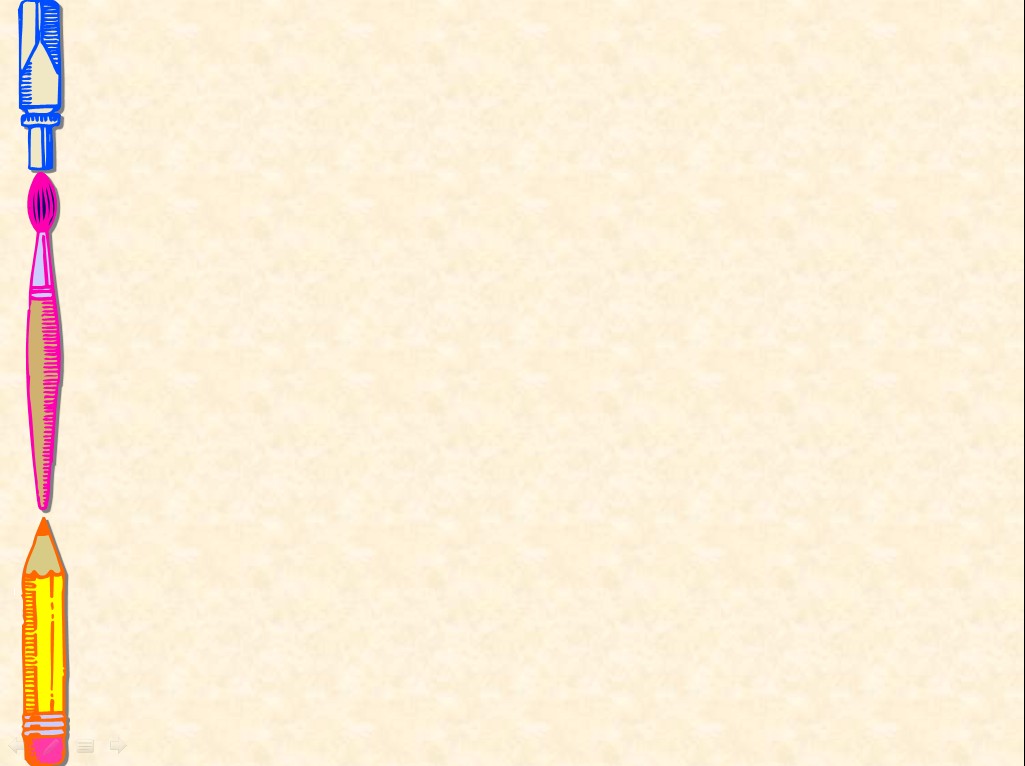 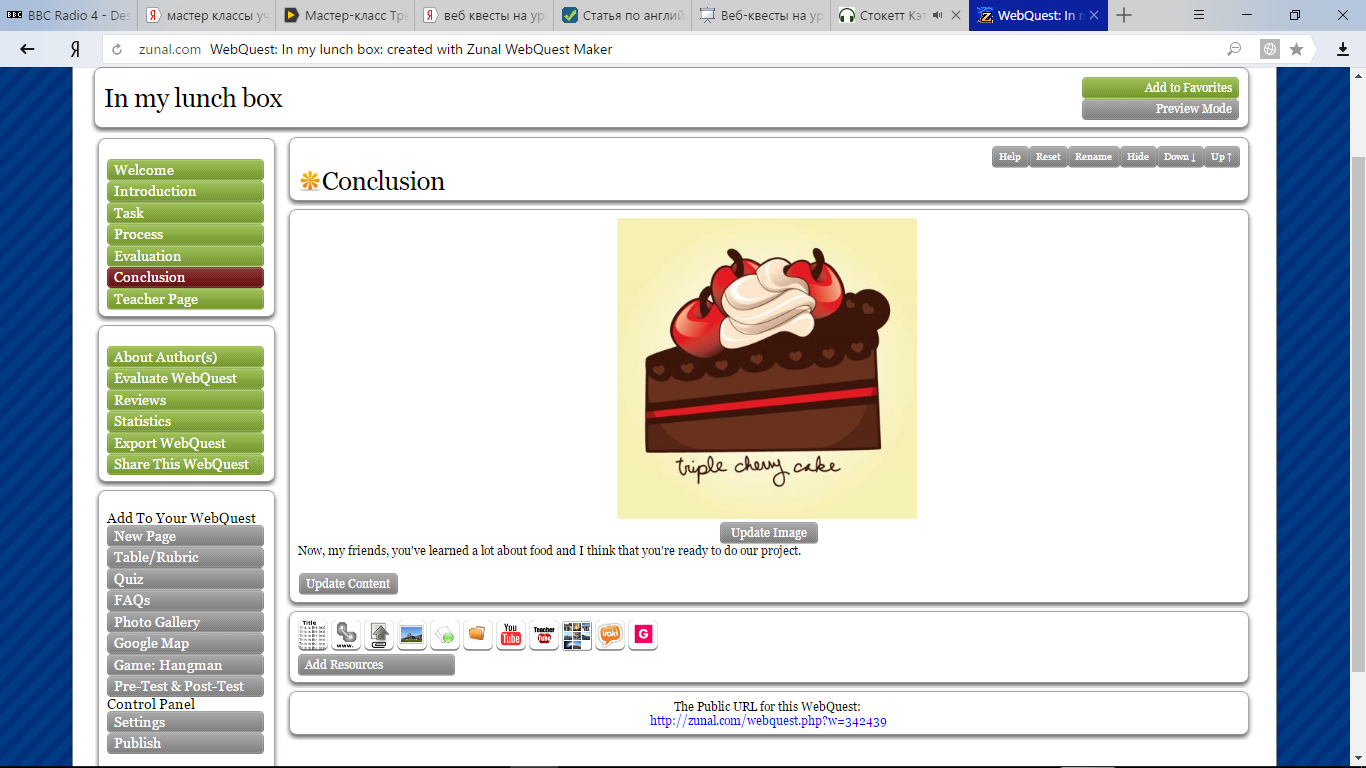 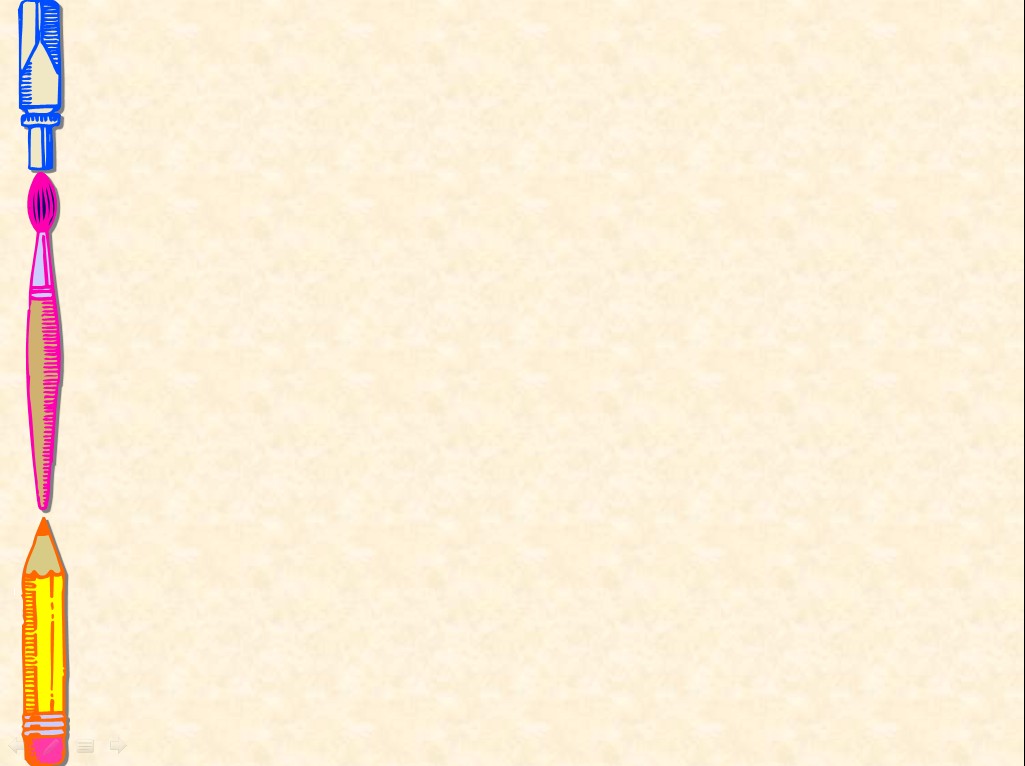 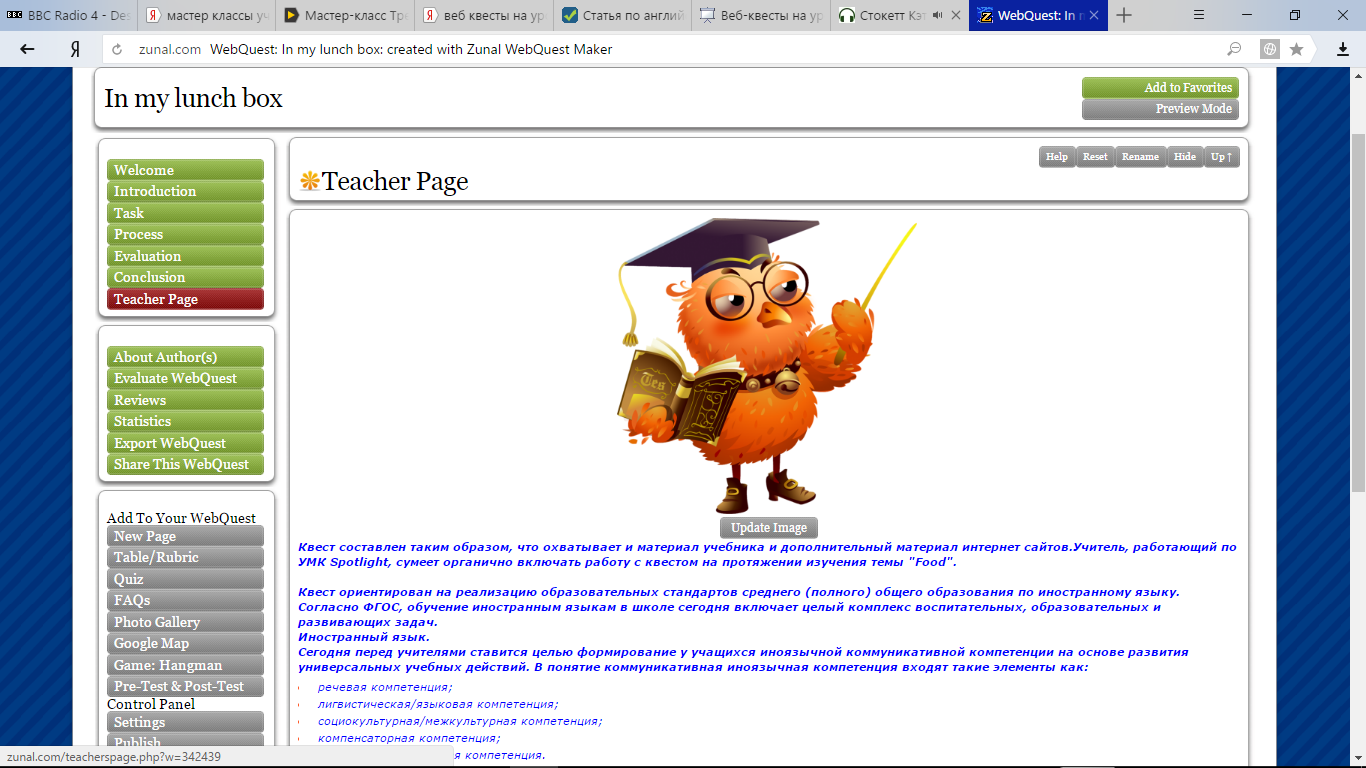 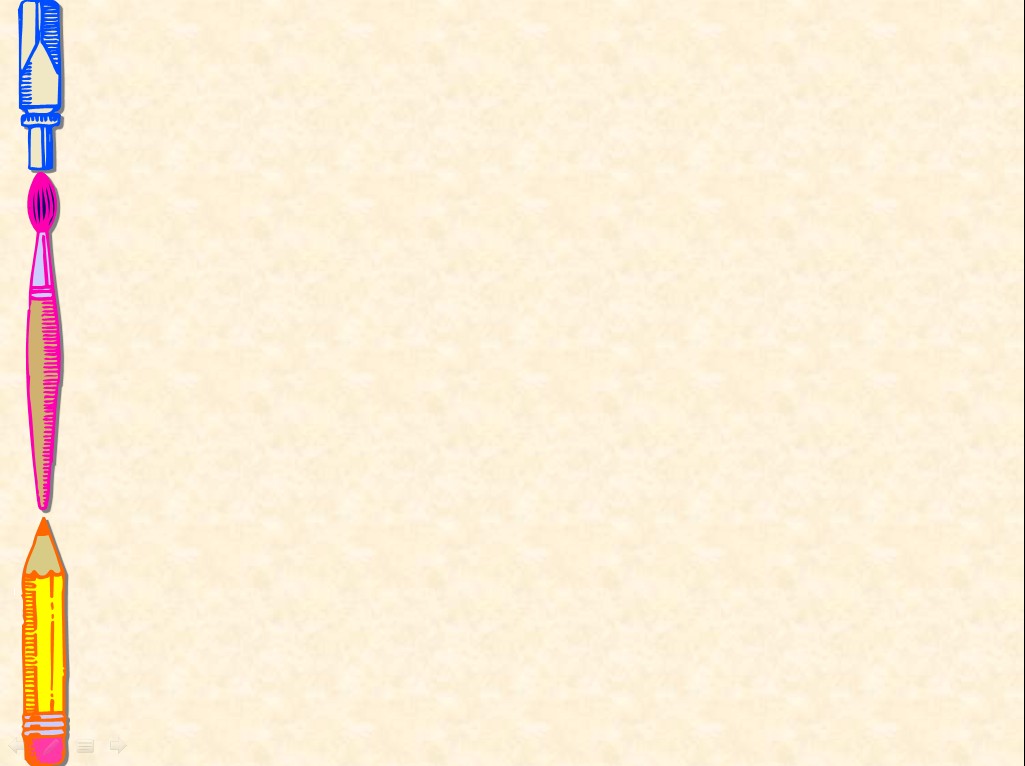 Ссылка на веб-квест
www.zunal.com//webquest.php?w=342439
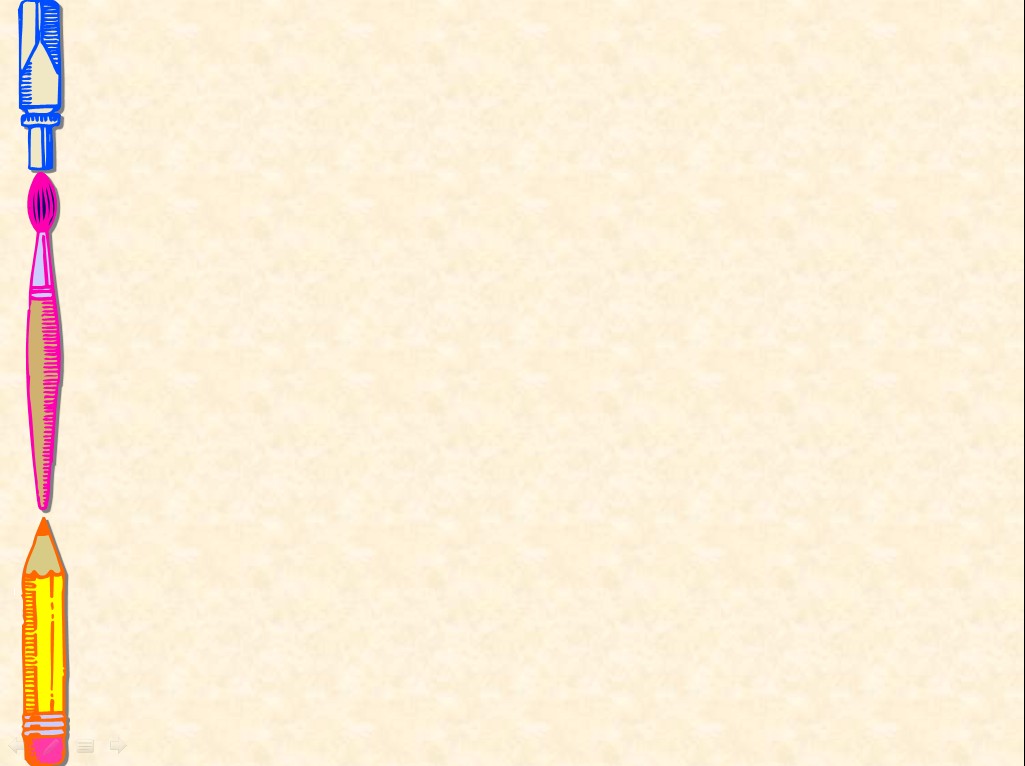 Спасибо за внимание!